Bellwork
Enter Quietly
Sit Anywhere
Read and sign Syllabus
Routines
Assigned Seats
Bellwork
Enter quietly and Start Bellwork immediately
Start within 30 seconds of ENTERING
Signal lights
Pickup/Drop off
Boards
Cell Phone Policy
Raise Hand- Blurting is rude.  
Bathroom
Class website/Ed Modo
Excusal “Thank you very much have a nice day!”
10 minute Scenes
Guidelines
Must have 2 characters
1 location and time
Clear Story, beginning middle and end
Message/Main Idea
Write Quickly! Due the end of this week! 
1 page typed = 1 minute
Must be typed before rehearsals
Pick group next class
Idea
2 superheros meeting
2 historical figures meeting
2 famous people meeting
Major calamity or problem to overcome
Example
Smurfette meets April o’neil
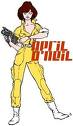 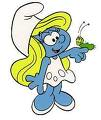 Rehearsal Schedule
You will be in a group of 3
Each of you will direct the other two 
You will direct your own 10 minute
You will decide which scene to rehearse each day.
Absences
DO NOT MISS ANY DAY OF SCHOOL 
Your classmates will hate you.  
(think ahead, don’t pick a partner who will miss school often)
When one member of the group is absent, the other two rehearse the only scene they can. 
When 2 are missing, Help another group 
When someone is chronically missing, they will be removed from the group and assigned to something else….
Celtx Software?
15 day free trial
Register email
Great quick software
Have a plan and Skeleton before you write
Guidelines
Must have 2 characters
1 location and time
Clear Story, beginning middle and end
Message/Main Idea
Write Quickly! Due the end of this week! 
1 page typed = 1 minute
Must be typed before rehearsals
Pick group next class